Множење разломака- вежбање –
23.04.2020.                                               5.разред
Драги петаци,


На данашњем часу вежбаћемо множење 
разломака које смо учили на претходном часу.


Следи неколико задатака које треба да радите у 
свескама, а да бисте проверили ваш рад, решења
задатака биће на последњем слајду.
2
Задатак 1:  Израчунај:
3
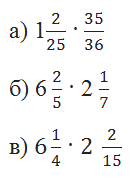 Задатак 2:   Израчунај:





Задатак 3:  Израчунај:
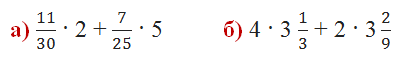 4
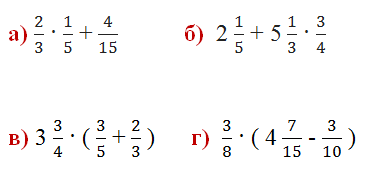 Решења задатака:







 
                                                                                                   
    Останите здрави и весели! Срдачан поздрав од ваших настаница, Јоване и Марије
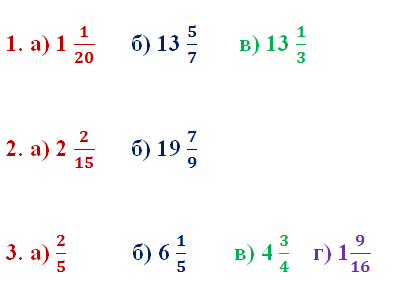 5